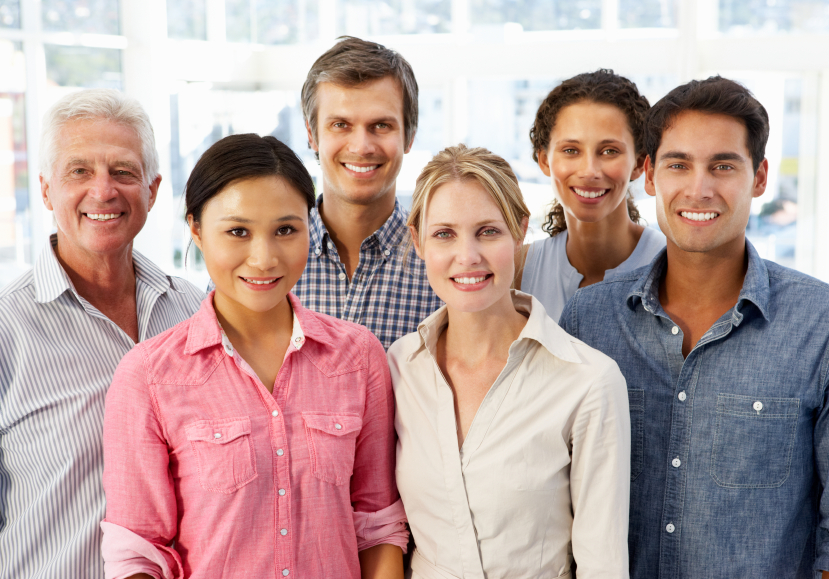 Live online presentationshelping you create a culture of a fully funded ministry.
Moderator Introduction
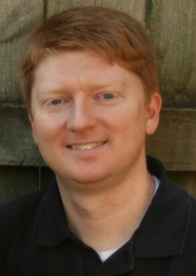 John Patton– COO of the Center for Mission Mobilization and co-founder of SRS and the CMM
Introduction
SRS Vision

We want to flood the nations with 
Spiritually healthy,
Vision-driven,
Fully funded Great Commission workers
Introduction
Our Goal

SRS provides solutions to help your staff overcome obstacles, maintain a God-centered perspective, and apply proven strategies to personal support raising. 

We want to help you create a culture of a fully funded ministry for: 															
Recruits
New Staff
Veteran Staff
Support raising trainers and coaches
Introduction
Ongoing Benefits of the SRS Network


Monthly Webinars
Opportunity to utilize SRS Bootcamp curriculum
Audit Survey 
Catapult Series
Training for you as facilitators
Support Raising Leaders Conference
Stop and Mark Your Calendar!
Last Tuesday of each month 1 p.m. CST

Please create a recurring event in your calendar
Spring Facilitator Training Dates Set!
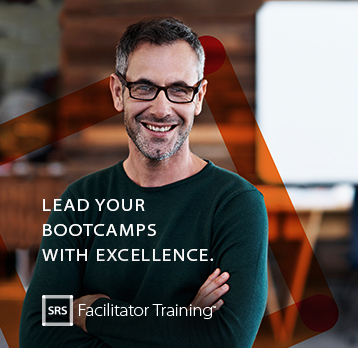 April 17 pm -19 pm in Rogers, AR
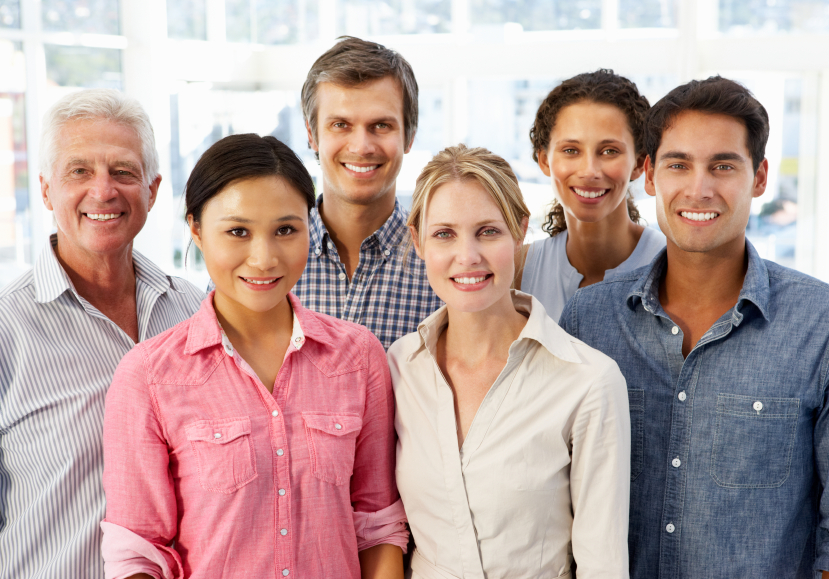 Prayer
Questions
During the presentation, please submit your questions for the upcoming Q&A time
Guest Speaker Introduction
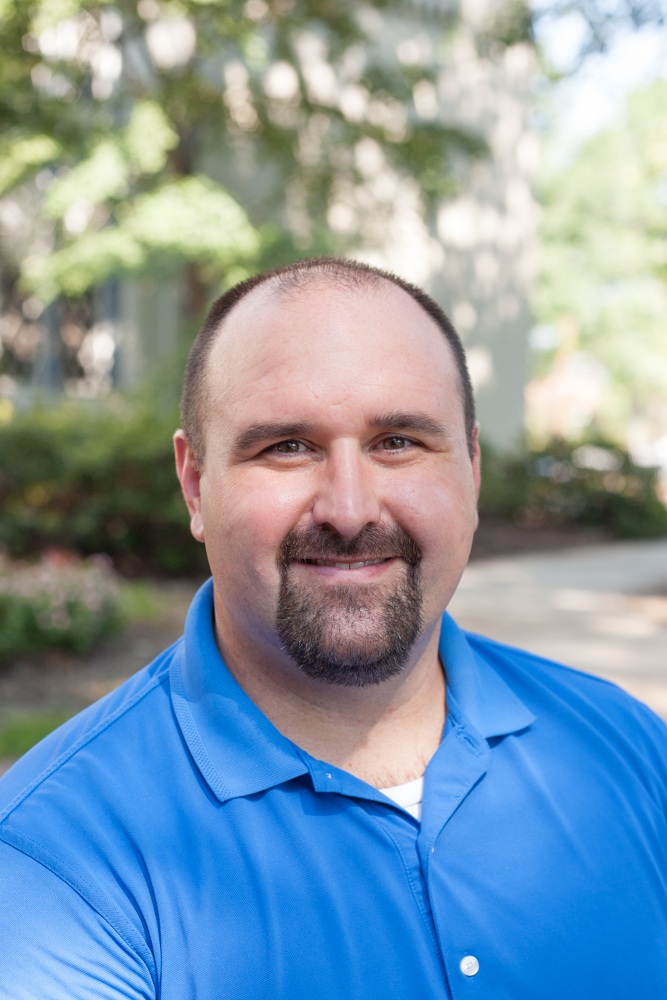 Luke Niday– Global Resource Director, Campus Outreach
Augusta, GA
13 years of being fully funded Admin staff
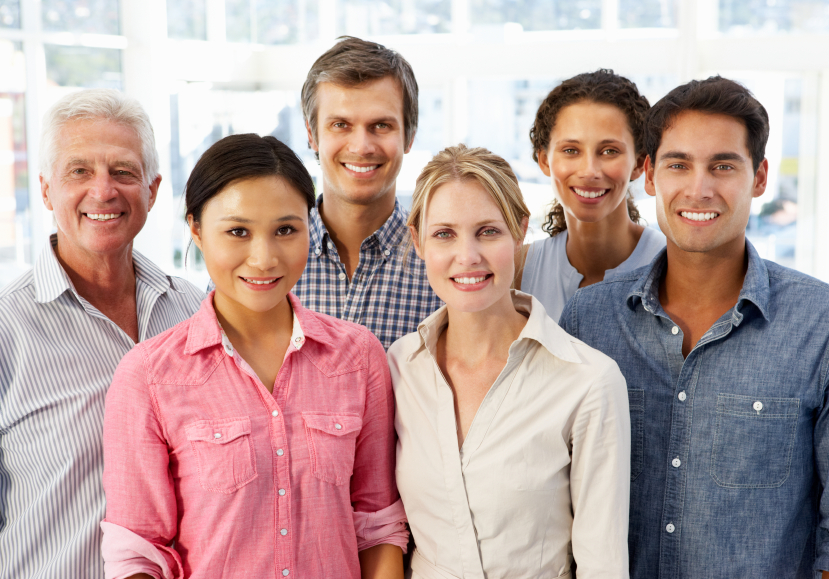 Cracking the Code to Being 
Fully-Funded Administrative Staff
Overview
My Start/Story
Role of Resource
Understanding our Gifting as administrative people
Understanding our Mission as administrative people
Re-Envision Identity; Re-Invision Role
Activity
My Start/Story
”Office Monkey” vs. ”Resource Staff”
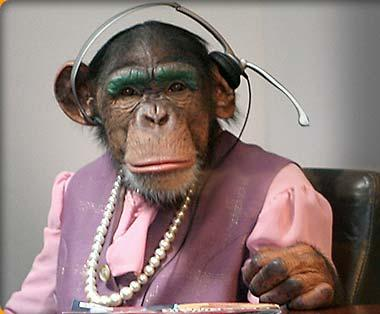 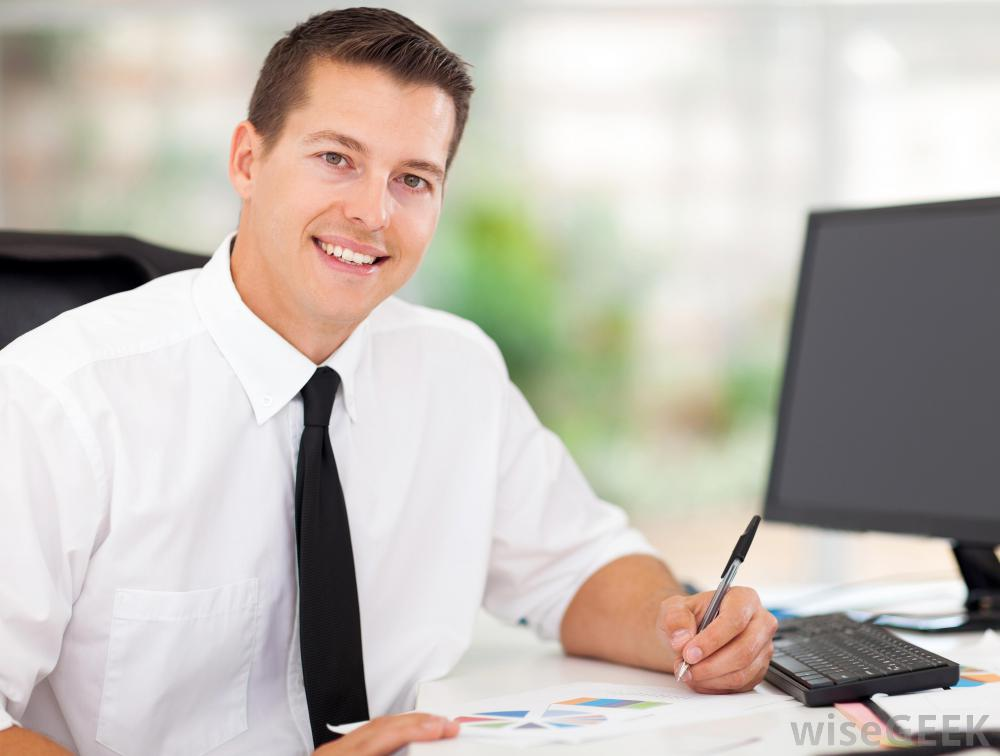 Role Of Resource
Behind the Scenes Not Behind the Front Lines

												
Who was the first martyr?
What part of the body are we?
1 Corinthians 12:12-28
Romans 12:1-8
Not the same role, but not less valuable!!
Understanding the Gifting Administrative People
Don’t try to do what you aren’t gifted to do
Learning to serve in a leadership driven world
Understand the community of administrative people
Vision leaks
Build community
Spend time in campus staff shoes
Different gifting
Understanding the Mission of Administrative People
CO Start
Mission of CO
Laborers
What we don’t do vs. what we do do
Breaking Cycles of SRB
How did I break free of SRB (not done yet)
												
I worked hard. Minimum of 10 face-to-face appointments per week. 50+ hours many weeks.
I asked radically. 100% increase for 3 years at every appointment. 
I raised support in community.
I asked a few for more than my personal ministry. In fact, I was willing to sacrifice it.
Re-Envision and Re-Invision
Bible studies
Re-Envision and Re-Invision
Bible studies  Develop effective resources
Re-Envision and Re-Invision
Bible studies  Develop effective resources
Support updates
Re-Envision and Re-Invision
Bible studies  Develop effective resources
Support updates Keep ministry partners informed
Re-Envision and Re-Invision
Bible studies  Develop effective resources
Support updates Keep ministry partners informed
Events
Re-Envision and Re-Invision
Bible studies  Develop effective resources
Support updates Keep ministry partners informed
Events Create spaces for the Spirit of God to move
Final Thoughts
I want to take some time and have you analyze.. If you are a resource staff, How would you grade yourself? If you are a ministry executive, how would you grade your team? 

______ Identity 
______ Using my Gifting
______ Living in community
______ Living with a missional vision
 
Take a few minutes and pray through and grade yourself. What promises do you need to claim? What adjustments could you make? How can you keep vision from leaking? How can you change your office lingo?
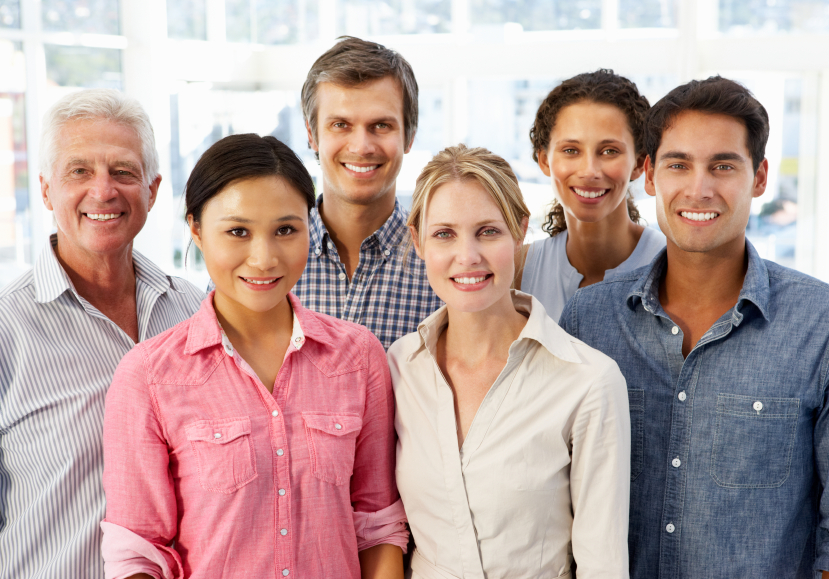 Managing Yourself During Support Raising
Q&A
As Leaders and Support Trainers – What to Secure and Establish
Checking on Team Support levels

Staff reporting on support maintenance time

Allocating time for SMD

Share staff experiences
Closing
Join us next month:
April 28 at 1 p.m. CST